PHY 712 Electrodynamics
12-12:50 AM  MWF  via video link:
https://wakeforest-university.zoom.us/my/natalie.holzwarth 

Plan for Lecture 29:
Finish reading Chap. 14 – 
Radiation from charged particles
Review of synchrotron radiation
Free electron laser
04/13/2020
PHY 712  Spring 2020 -- Lecture 29
1
[Speaker Notes: In this lecture, we will summarize what we learned about synchrotron radiation and also discuss some other radiation results]
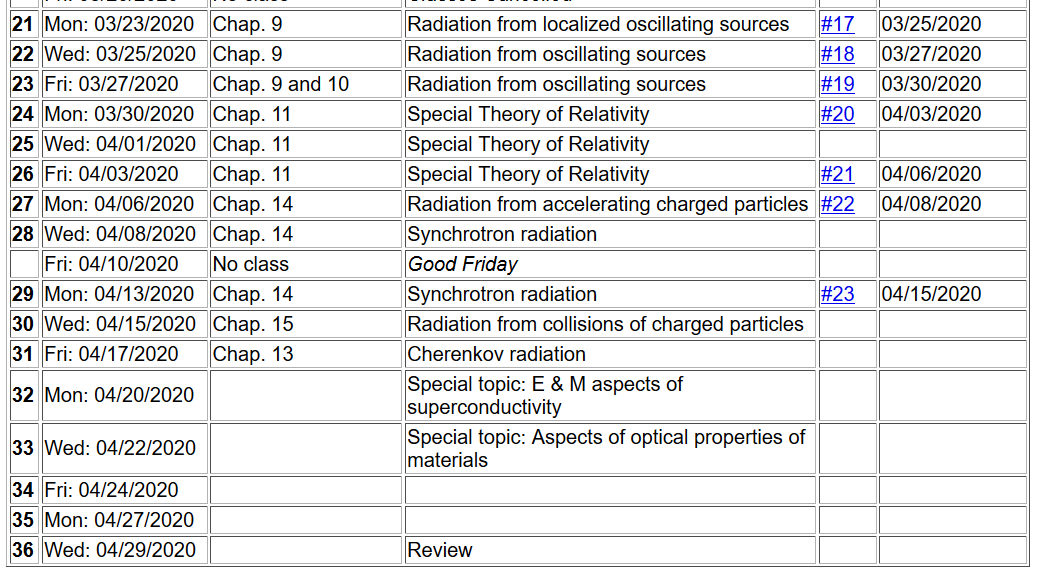 04/13/2020
PHY 712  Spring 2020 -- Lecture 29
2
[Speaker Notes: One hopefully simple homework for this lecture.]
Comment on HW 22
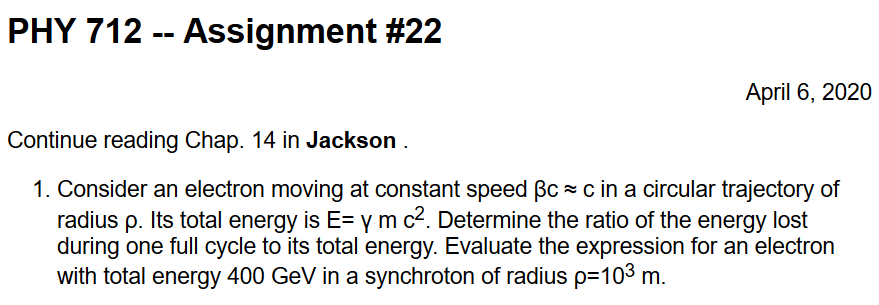 What is b?      What is g?        What is mc2?
04/13/2020
PHY 712  Spring 2020 -- Lecture 29
3
[Speaker Notes: Some hints about “back of the envelope”  calculation methods.]
Advice about remaining topics to cover

Cherenkov radiation
Radiation from collisions of charged particles
Electrodynamics of superconductivity
Optical properties of materials
04/13/2020
PHY 712  Spring 2020 -- Lecture 29
4
[Speaker Notes: Please vote on these or suggest other topics  that you prefer to cover, time permitting.]
Spectral composition of electromagnetic radiation -- continued
04/13/2020
PHY 712  Spring 2020 -- Lecture 29
5
[Speaker Notes: Review of key points.]
z
r
.
b
q
Top view:
y
b
x
r
y
x
04/13/2020
PHY 712  Spring 2020 -- Lecture 29
6
[Speaker Notes: Geometry of  particle moving in a circular path.]
z
r
.
b
q
y
b
x
04/13/2020
PHY 712  Spring 2020 -- Lecture 29
7
[Speaker Notes: Note that there are two perpendicular polarizations conveniently defined as shown.]
z
r
.
b
q
y
b
x
04/13/2020
PHY 712  Spring 2020 -- Lecture 29
8
[Speaker Notes: The analytic expressions for the radiation amplitudes for the two polarizations are given here.]
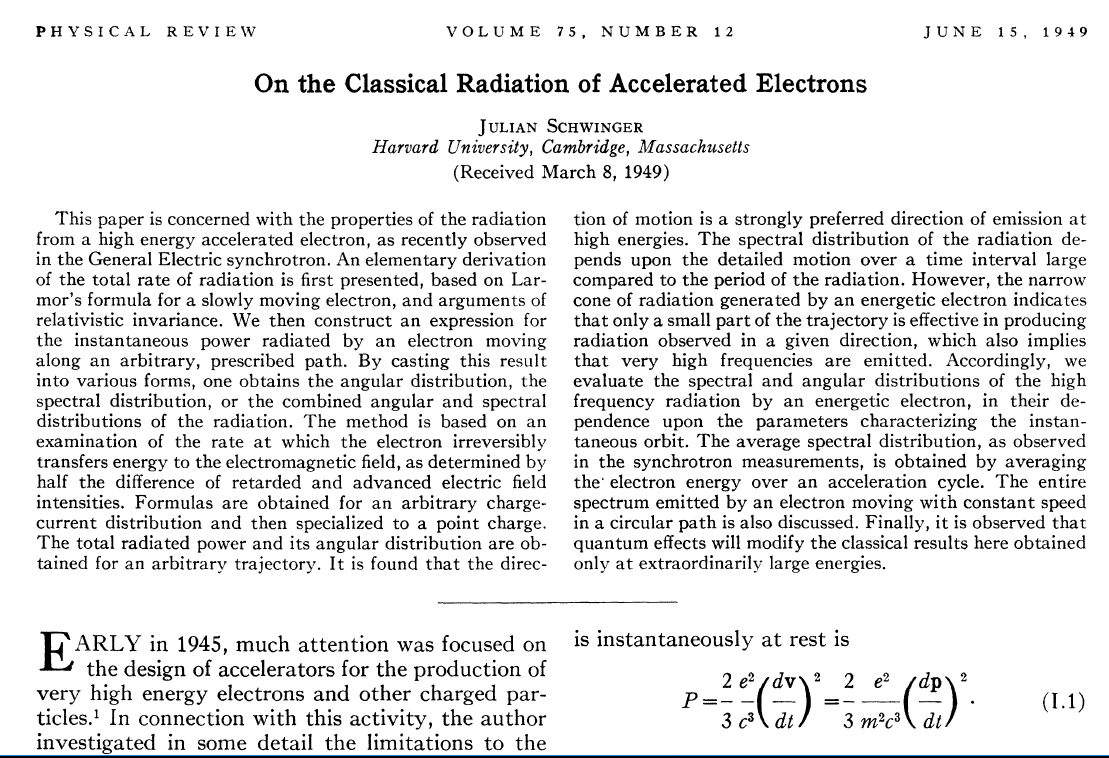 04/13/2020
PHY 712  Spring 2020 -- Lecture 29
9
[Speaker Notes: These results were obtained by Julian Schwinger in 1949.]
Evaluation of integrals representing distant charged particles moving in a circular trajectory such that the spectrum represents a superposition of light  generated over many complete circles.   In this case, there is an interference effect which results in the spectrum consisting
of discrete multiples of v/r.
04/13/2020
PHY 712  Spring 2020 -- Lecture 29
10
[Speaker Notes: Schwinger directly evaluated the amplitude equations using some cleaver identities.]
Useful identity  involving Bessel functions
04/13/2020
PHY 712  Spring 2020 -- Lecture 29
11
[Speaker Notes: Some of the identities repeated from last time.]
Astronomical synchrotron radiation -- continued:
04/13/2020
PHY 712  Spring 2020 -- Lecture 29
12
[Speaker Notes: More details.]
Astronomical synchrotron radiation -- continued:
In both of the expressions, the sum over m includes both negative and positive values. However, only the positive values of w and therefore positive values of m are of interest. Using the identity:                                      the
result becomes:
These results were derived by Julian Schwinger (Phys. Rev. 75, 1912-1925 (1949)). The discrete case is similar to the result quoted in Problem 14.15 in Jackson's text.
04/13/2020
PHY 712  Spring 2020 -- Lecture 29
13
[Speaker Notes: Comment  on the relevance of the results.]
04/13/2020
PHY 712  Spring 2020 -- Lecture 29
14
[Speaker Notes: At the other extreme,   for man made synchrotrons, the intensity pattern is concentrated tangentially to electron path as represented by the Bessel functions of the third kind.  It is convenient to define the critical frequency omegac.]
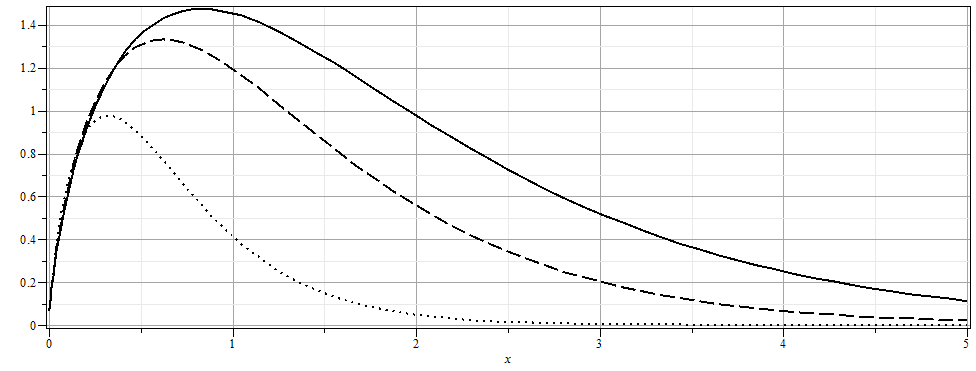 04/13/2020
PHY 712  Spring 2020 -- Lecture 29
15
[Speaker Notes: In this case the spectral frequency is scaled by the critical frequency  omegac.]
Plots of the intensity function for synchrotron radiation
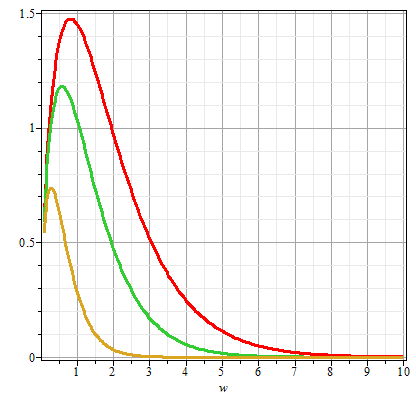 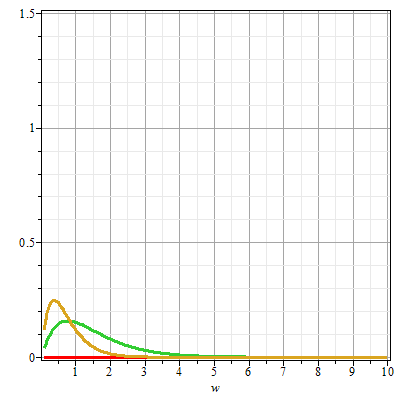 gq=0
gq=0.5
gq=1
gq=0.5
gq=1
w/wc
w/wc
04/13/2020
PHY 712  Spring 2020 -- Lecture 29
16
[Speaker Notes: The intensity is highly peaked at angle 0 and is much more intense for the “parallel” polarization.]
Plots of the intensity function for synchrotron radiation
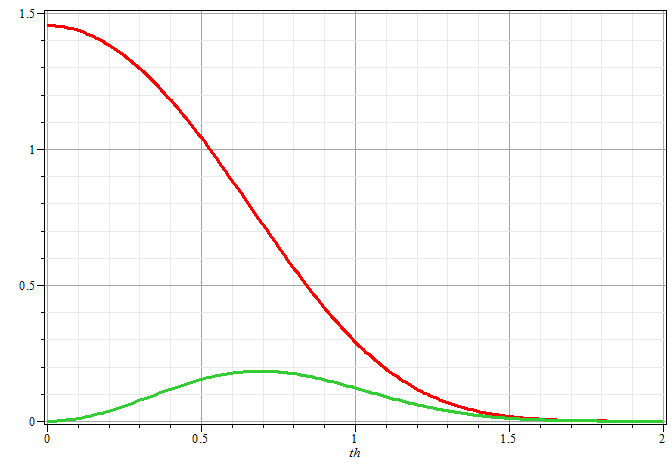 w/wc=1
gq
04/13/2020
PHY 712  Spring 2020 -- Lecture 29
17
[Speaker Notes: Plots of the intensity at the critical frequency as a function of angle]
Synchrotron facilities worldwide
https://lightsources.org/
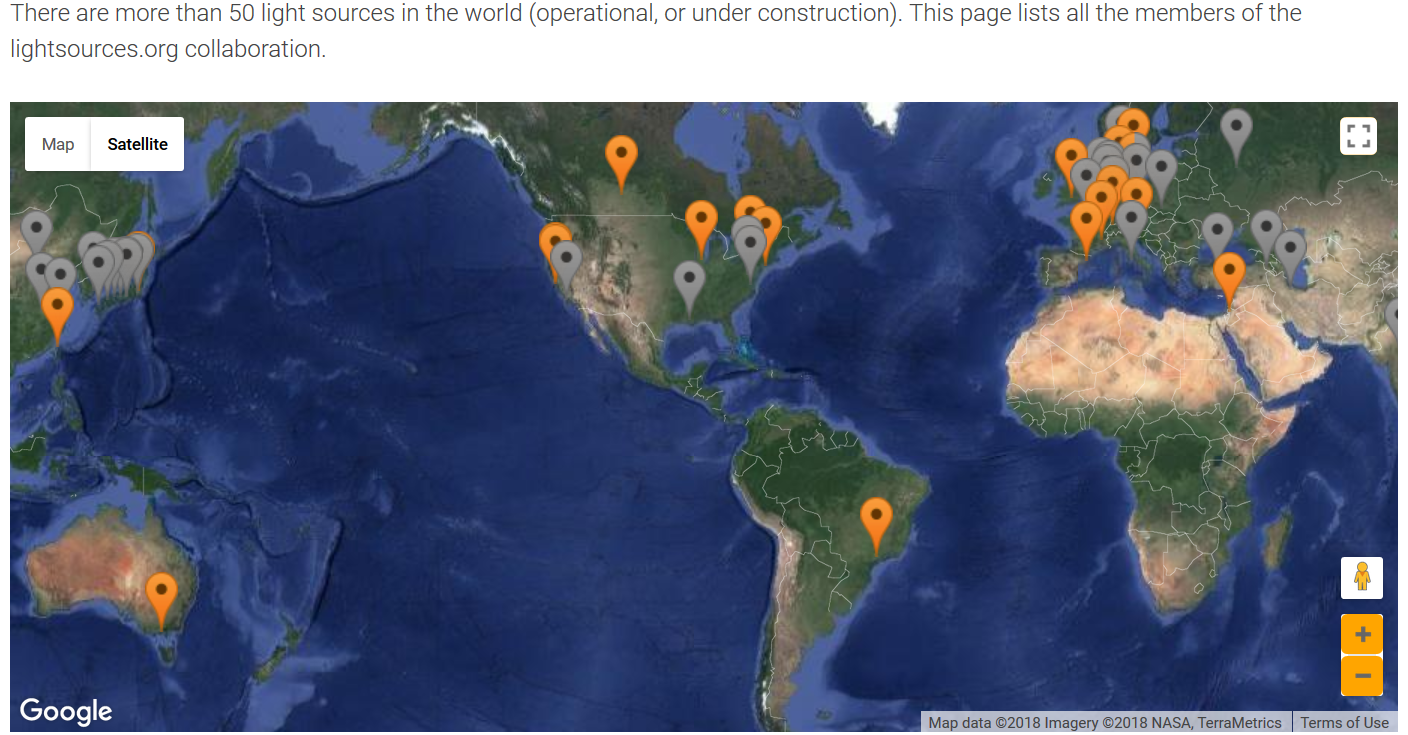 04/13/2020
PHY 712  Spring 2020 -- Lecture 29
18
[Speaker Notes: If you are interested in man made light sources, this website, collects information from many installations throughout the world.]
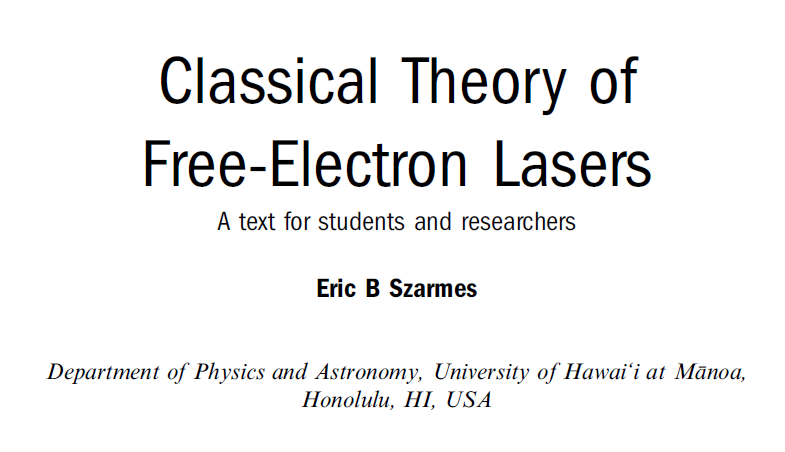 Free electron laser:
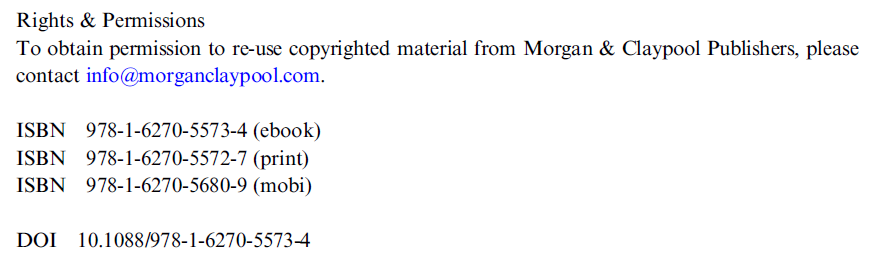 https://iopscience.iop.org/book/978-1-6270-5573-4
04/13/2020
PHY 712  Spring 2020 -- Lecture 29
19
[Speaker Notes: Another technology that generates intense light,   is the so-called Free Electron Laser.    This reference is a good source for some of the design features and background physics.]
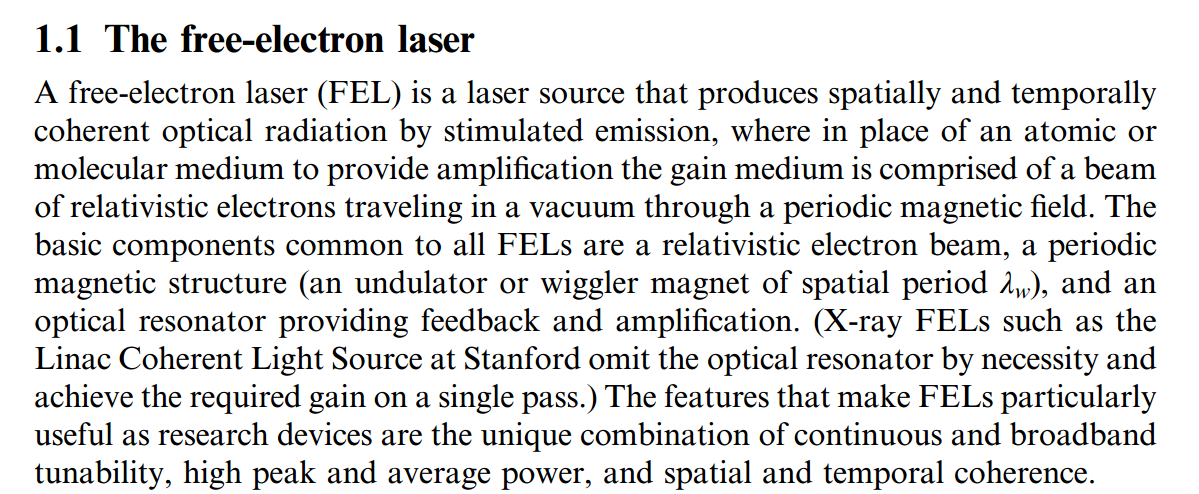 04/13/2020
PHY 712  Spring 2020 -- Lecture 29
20
[Speaker Notes: The design features include accelerating charges, but also use wave guides.]
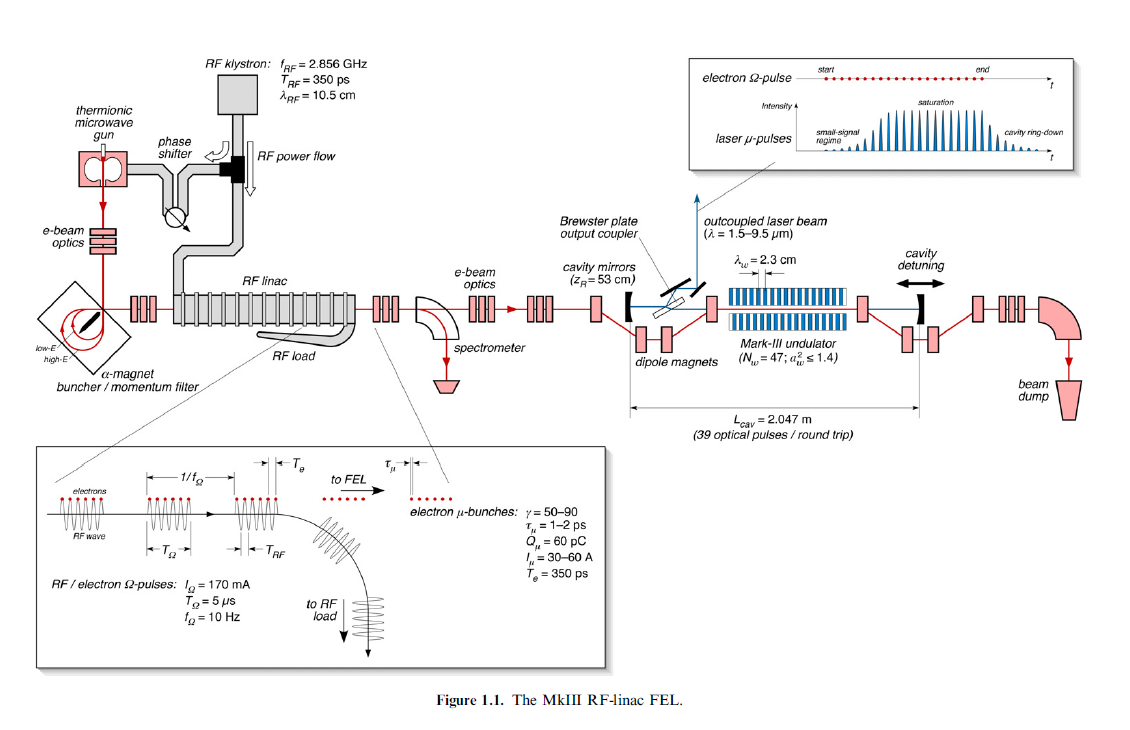 04/13/2020
PHY 712  Spring 2020 -- Lecture 29
21
[Speaker Notes: Diagram from the text.]
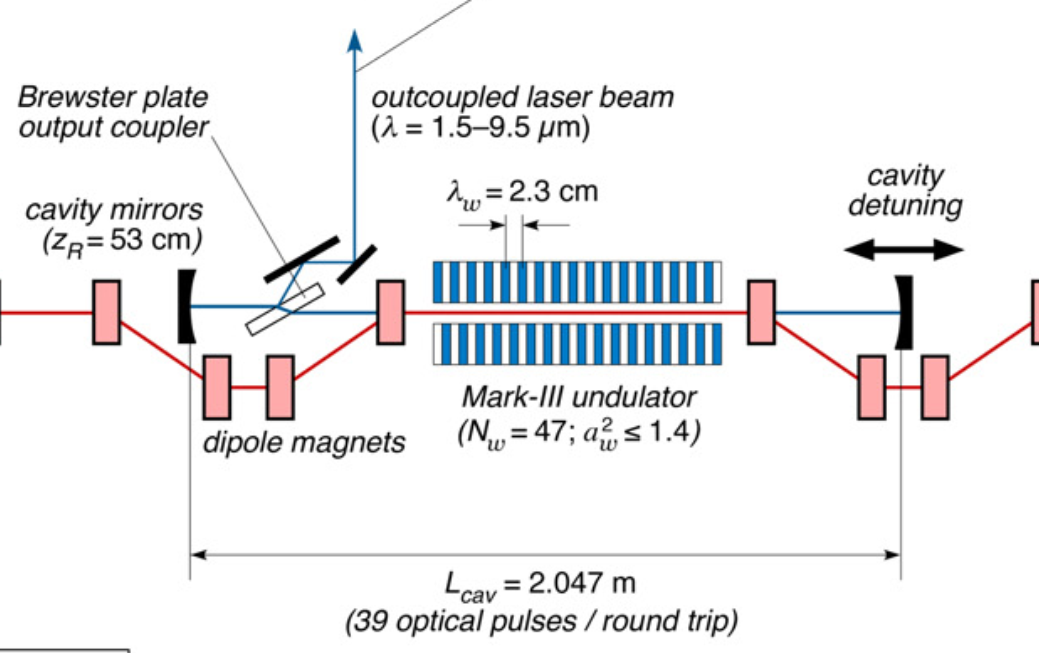 04/13/2020
PHY 712  Spring 2020 -- Lecture 29
22
[Speaker Notes: Portion of the device where the light forms a standing wave between two mirrors and the electron is manipulated with periodic magnetics.]
Electron emission in periodic magnet
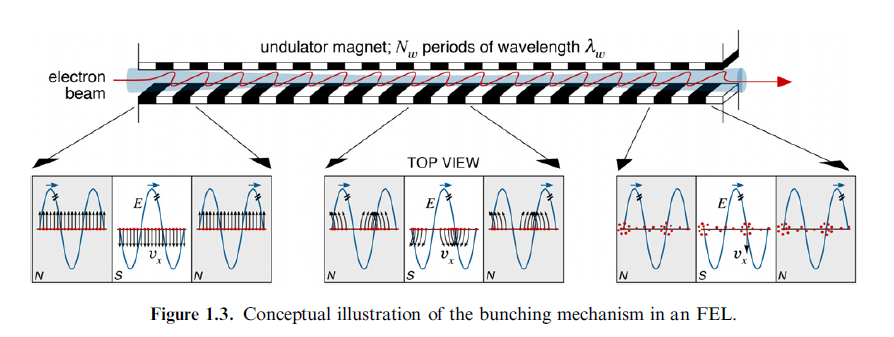 04/13/2020
PHY 712  Spring 2020 -- Lecture 29
23
[Speaker Notes: Lots of physical processes are engineered into this device.]
Spectral output for FEL at Jefferson Lab (in Virginia)
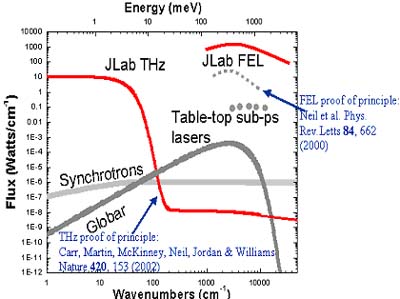 04/13/2020
PHY 712  Spring 2020 -- Lecture 29
24
[Speaker Notes: Data from Free Electron Laser facility in Virginia showing the range of intensities of various light sources]
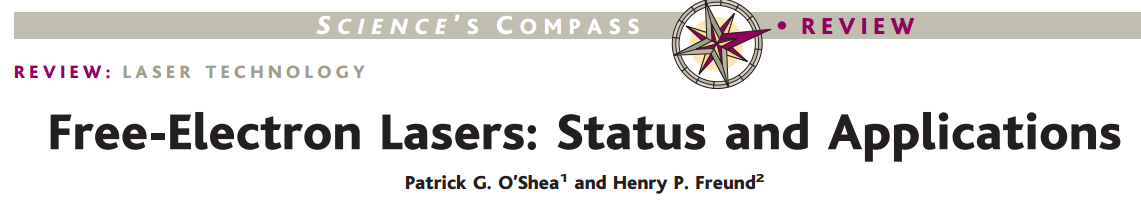 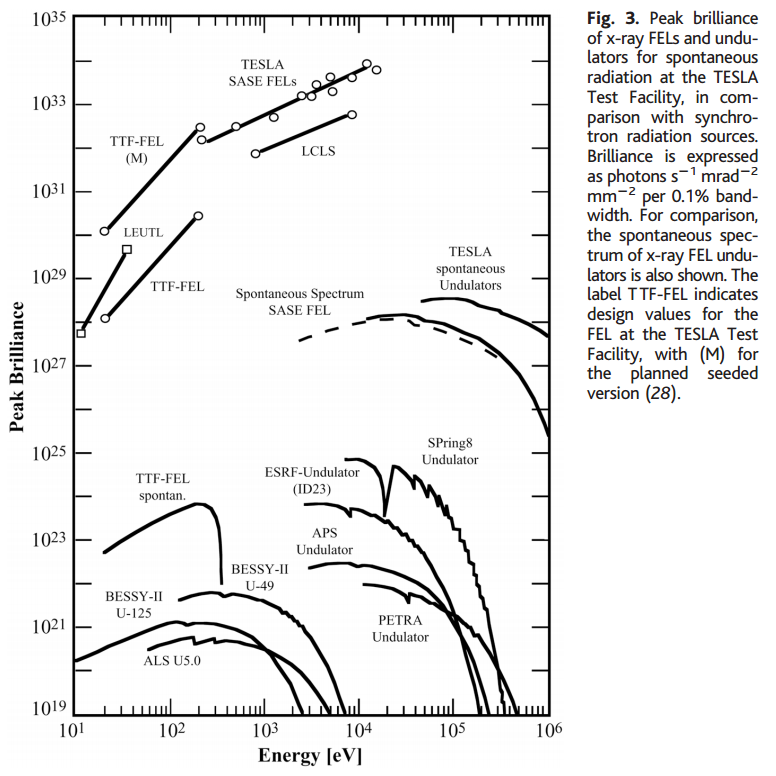 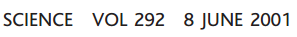 04/13/2020
PHY 712  Spring 2020 -- Lecture 29
25
[Speaker Notes: Data from a review article on Free Electron Lasers]
Back to fundamental processes – Thompson and Compton scattering
Some details of  scattering of electromagnetic waves incident on a particle of charge q and mass mq
r
k0
q
e2
e0
f
e1
04/13/2020
PHY 712  Spring 2020 -- Lecture 29
26
[Speaker Notes: For next time.]